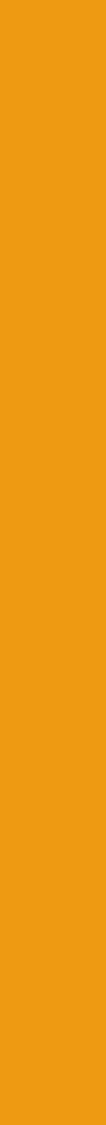 Hoogveen & Laagveen
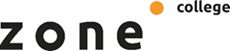 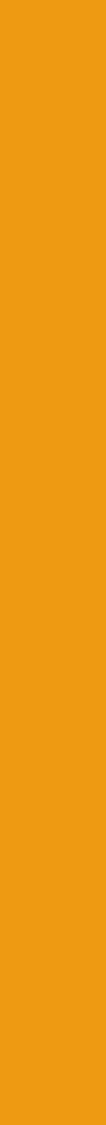 Doelstellingen


• Harde kenmerken laagveengebieden 
• Enkele planten- diersoorten laagveengebieden 
• Harde kenmerken hoogveengebieden 
• Enkele planten- diersoorten Hoogveengebieden 
• Hoogveengebied Fochteloërveen
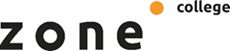 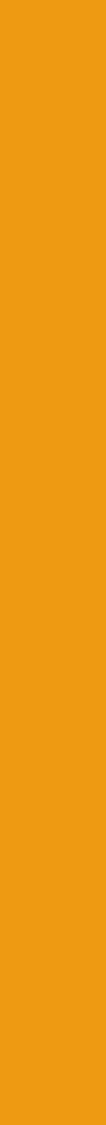 Harde kenmerken van laagveen

Laagveengebieden liggen onder zeespiegel 
Afgestorven resten moerasplanten - bomen 
Onder grondwaterspiegel gevormd 
Gebieden met hoge grondwaterstand 
Waterrijke gebieden verlanden (dichtgroeien) 
Opstapeling organisch materiaal als plantenresten 
Waterbodem O2 arm (nauwelijks vertering org. materiaal) 
Ontstaan dik veenpakket 
Laagveen kan overgaan in hoogveen
      - (laagveen uitgroeien boven grondwaterstand) 
      - (veenmos ontwikkeling)
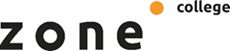 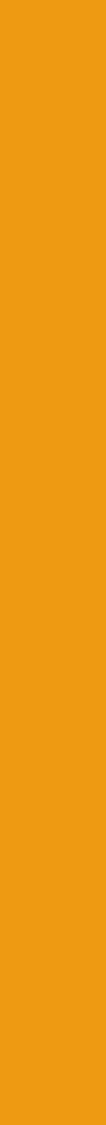 Plant- en diersoorten laagveenVogels 					Reptielen			- Zwarte stern 				- Ringslang- Purperreiger - Roerdomp Planten - Krabbescheer - Gele plomp - Orchideeën - Riet - Diversen zeggesoorten
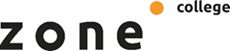 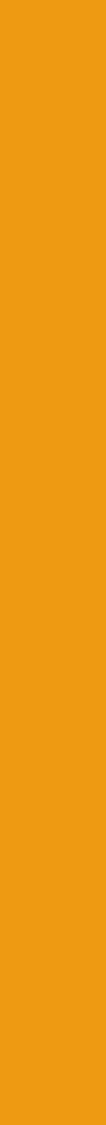 Planten en dieren laagveen

Vissen					Vlinders
- Grote modderkruiper 		- Grote vuurvlinder
Bittervoorn 
Snoek 
Rietvoorn 
Zeelt

Libellen 
Gevlekte witsnuitlibel 
Groene glazenmaker
Gevlekte glanslibel
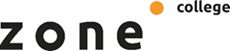 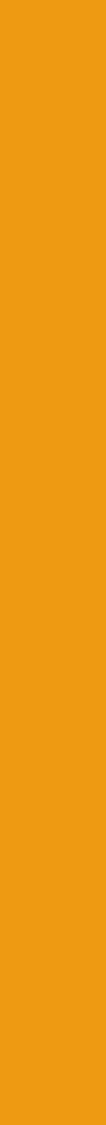 Plant en diersoorten laagveenZoogdieren - Noordse woelmuis - Waterspitsmuis - Otter Amfibieën - Gewone pad - Heikikker - Kleine watersalamander - Middelste groene kikker - Bruine kikker
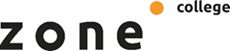 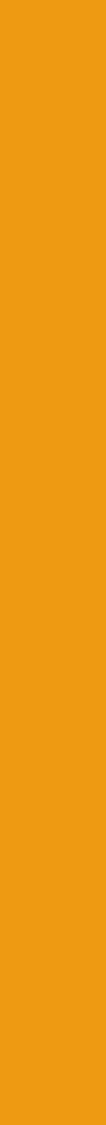 Harde kenmerken van hoogveen
Hoogveengebied 
Ondoorlatende ondergrond (keileemlaag) 
Water kan niet inzijgen en blijft staan
Veenmossen gaan groeien (vele jaren achtereen) 
Veenmos groeit boven de omgeving uit 
Sponsachtig 
Hoogveen regenwater gevoed 
Zeer voedselarme omgeving 
Zeer O2 arm (nauwelijks vertering organisch materiaal)
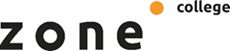 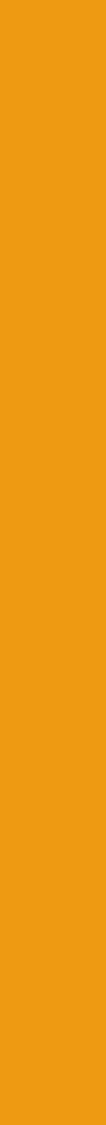 Plant- en diersoorten hoogveen
Vogels			Zoogdieren
- Kraanvogels 		- Diverse vleermuizen
- Watersnip 		- Reeën
- Wintertaling 		- Hazen
- Wulp 			- Konijnen
- Dodaars 
- Blauwe kiekendief 
- Velduil 
- Grauwe klauwier
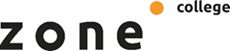 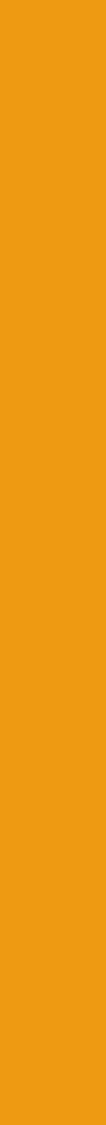 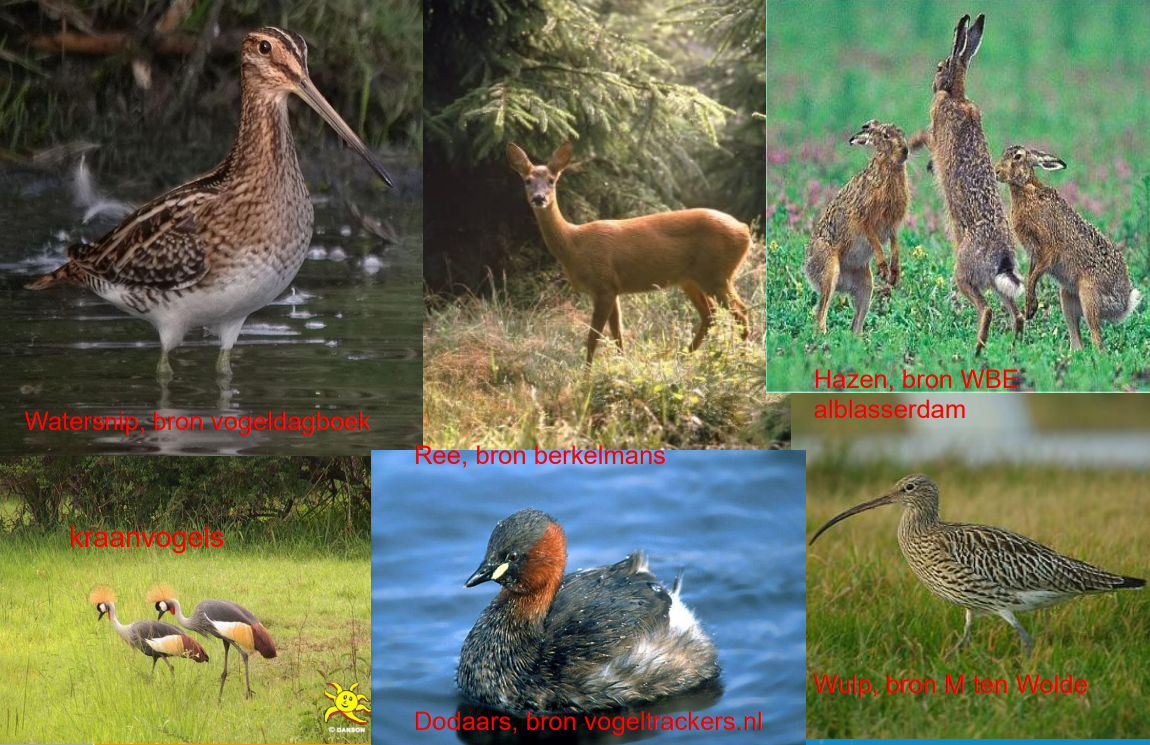 l
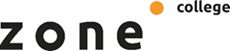 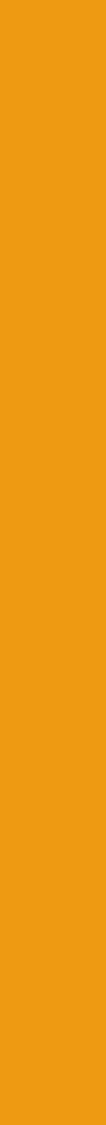 Plant- en diersoorten hoogveen
Planten
- Vleesetende planten (wolfsklauw en zonnedauwsoorten)
- Waterveenmos 
- Eenarig wollegras 
- Veenpluis 
- Lavendelheide 
- Veenbes 
- Witte snavelbies
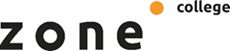 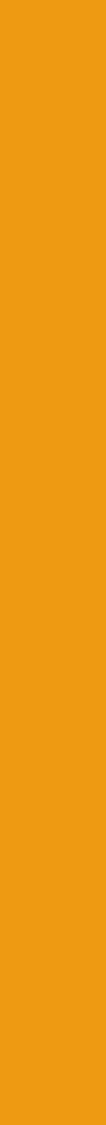 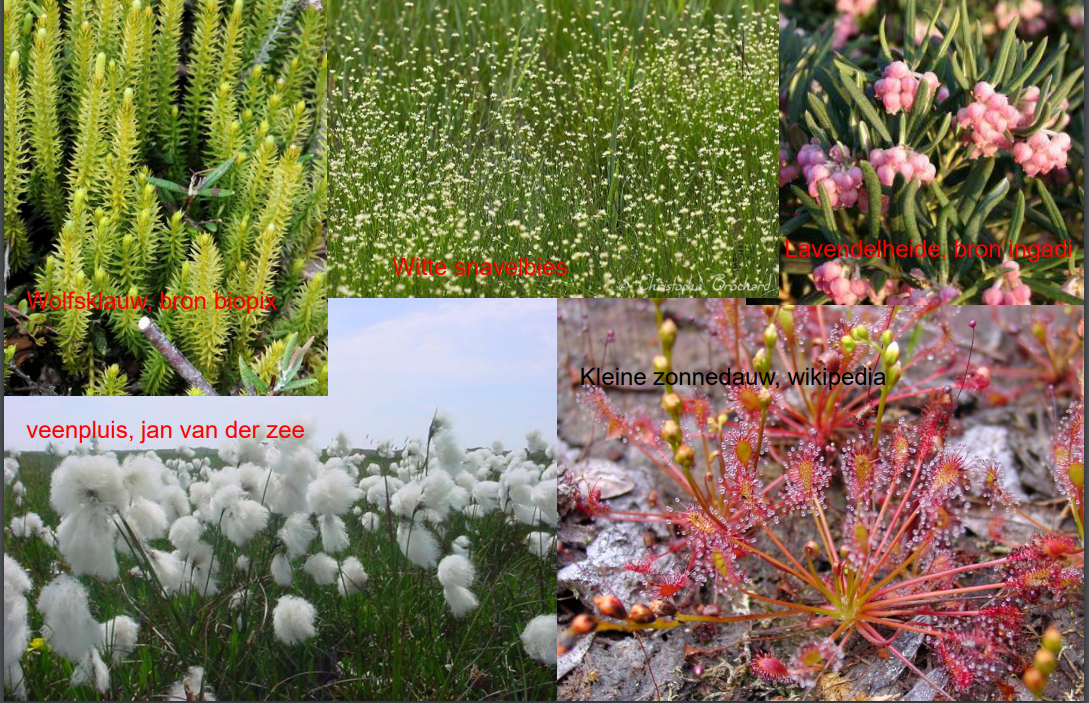 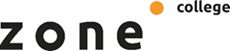 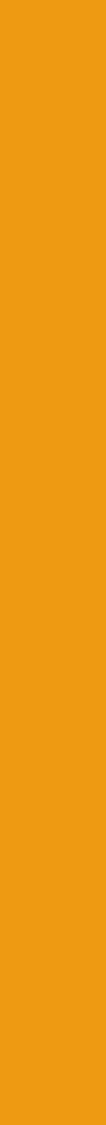 Plant- en diersoorten hoogveen
Reptielen
Adder 
Gladde slang 
Libellen 
Hoogveenglanslibel 
Noordse glazenmaker
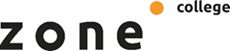 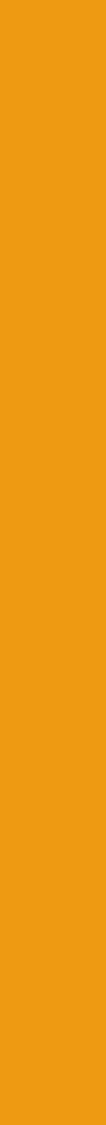 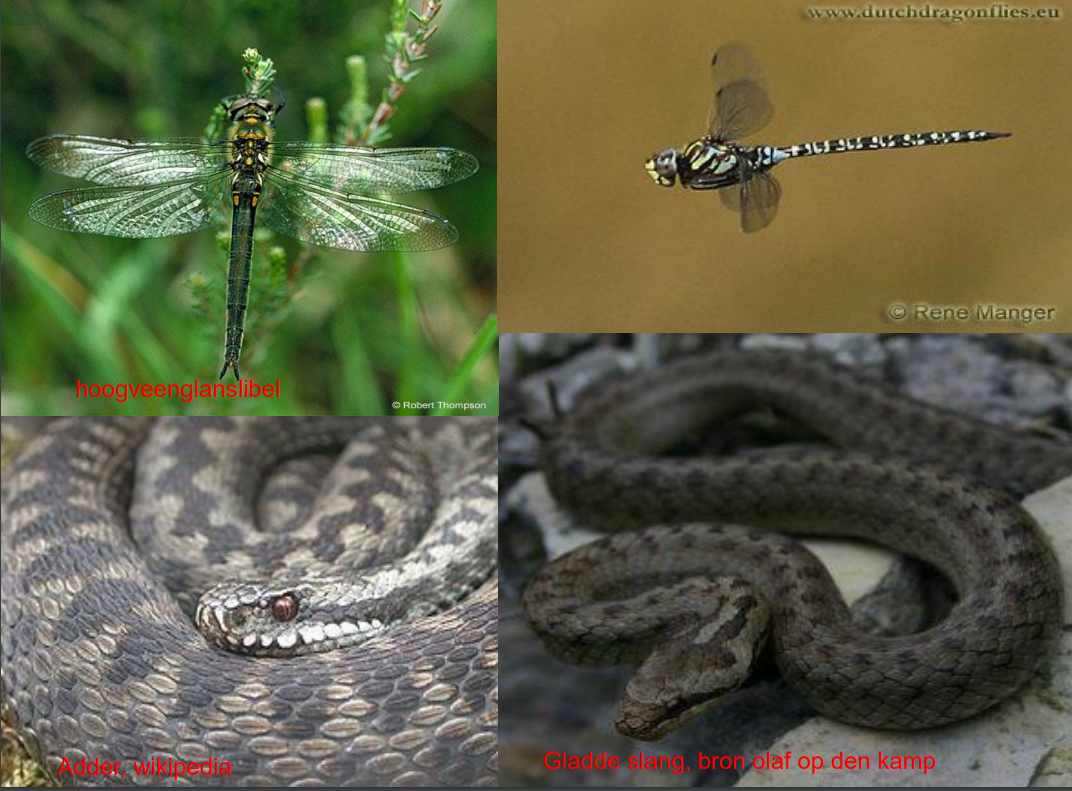 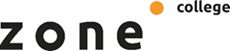 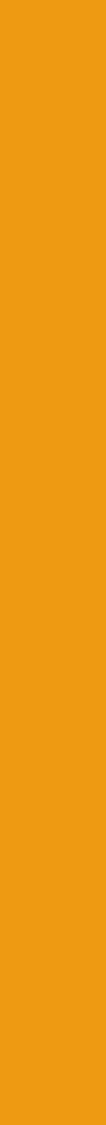 Plant- en diersoorten hoogveen
Amfibieën
Heikikker 
Gewone pad 
Groene kikker 
Bruine kikker 

Vlinders
Veenbesblauwtje 
Veenbesparelmoervlinder 
Veenhooibeestje
Oranjetipje
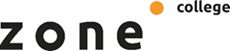 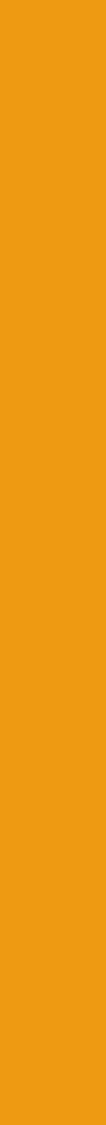 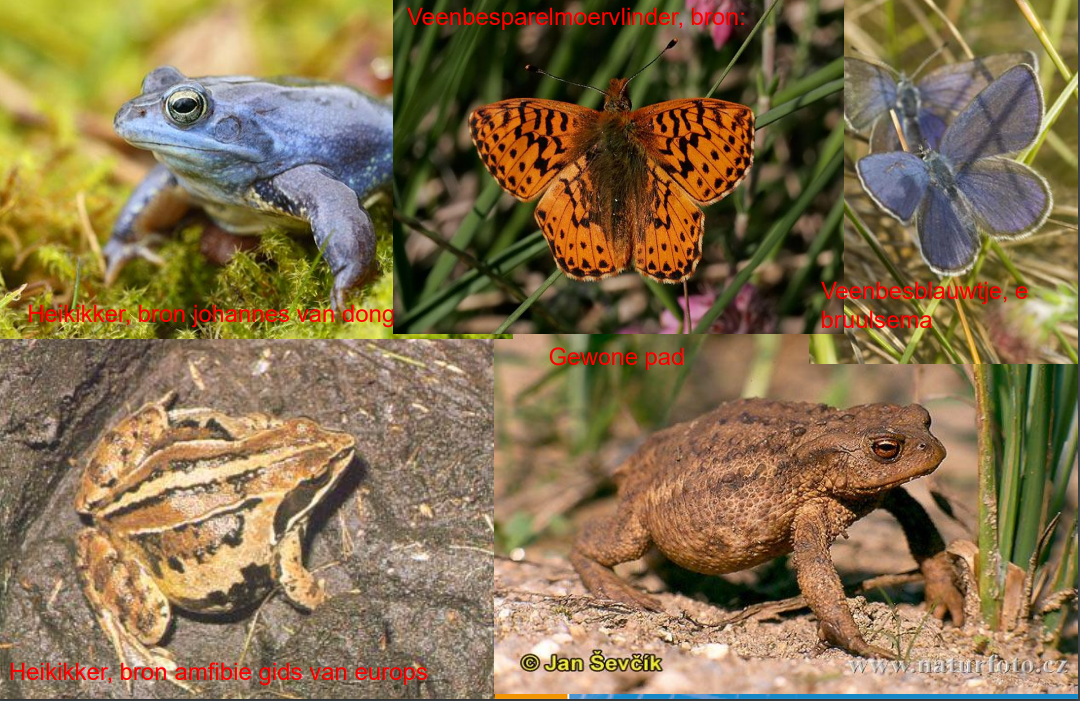 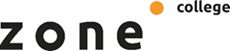 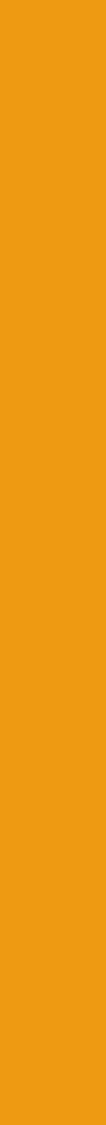 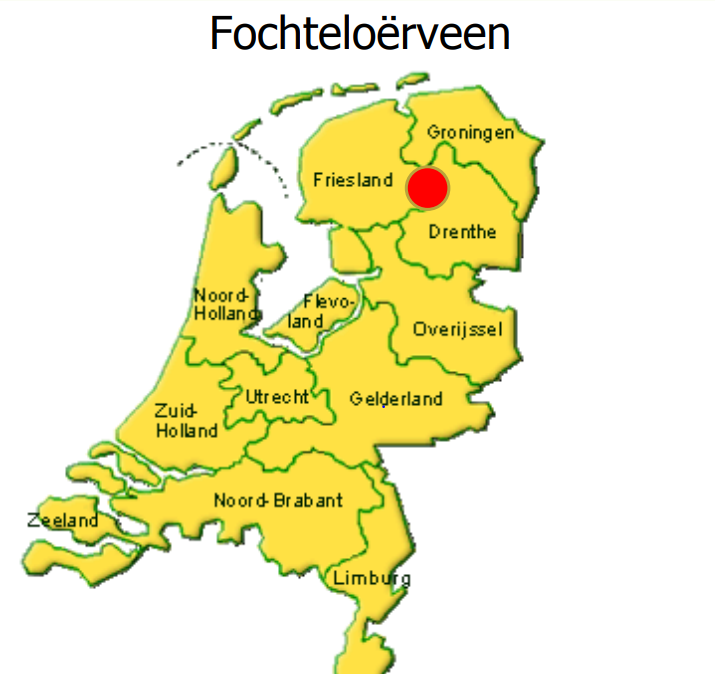 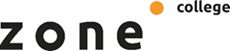 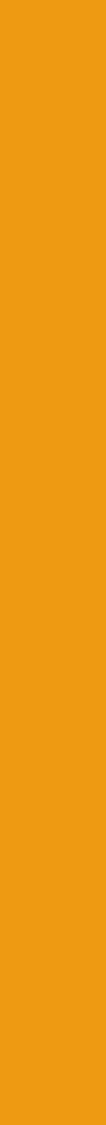 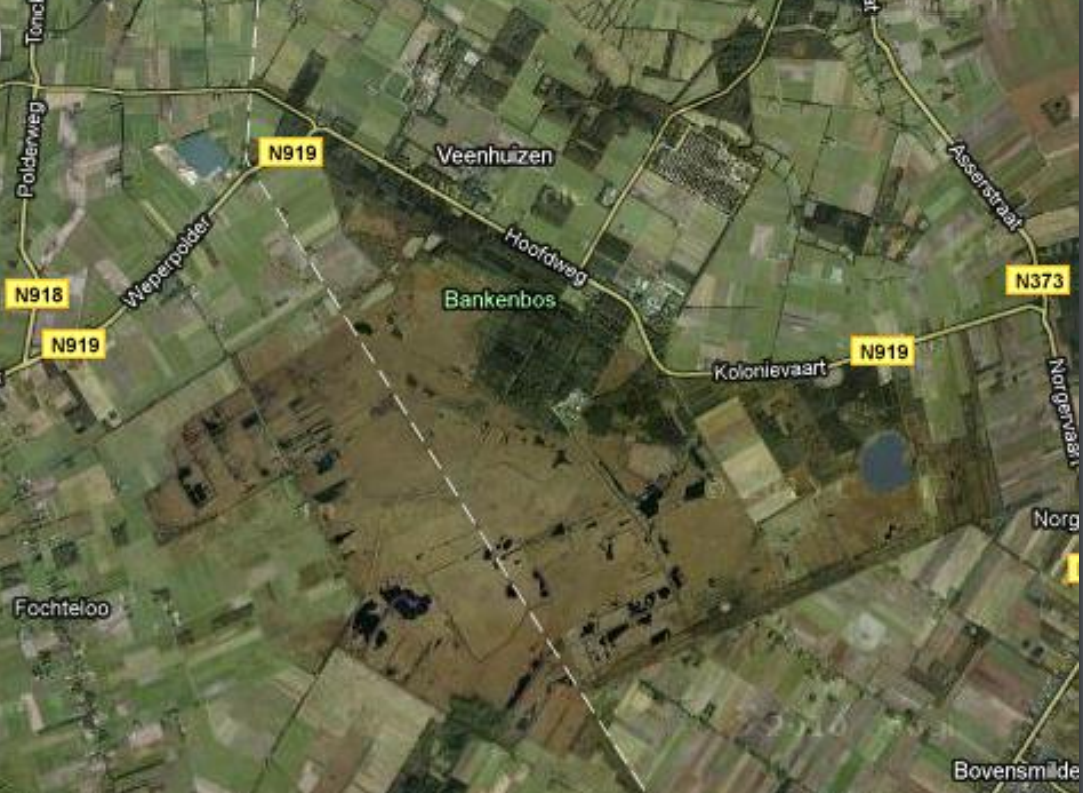 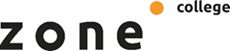 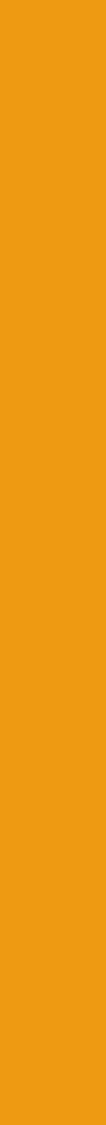 Fochteloërveen • Zeer bijzondere planten en dieren NL • Aangepast aan voedselarme omstandigheden • Grensgebied Friesland / Drenthe • Drents plateau • Ten westen van Assen tussen Fochteloo en Veenhuizen
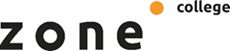 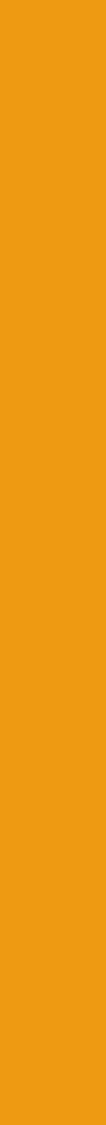 Fochteloërveen
• Problemen Fochteloërveen
 
• Turfwinning (2% hoogveen over) 

• Verdroging (ontwatering landbouw a/d randen)
    - O2 vertering /afbraak hoogveen, bomen groeien       
    - snel groeiers verdringen bijzondere soorten 

• Vermesting 
    - stikstofdepositie (verkeer, landbouw, industrie)
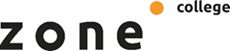 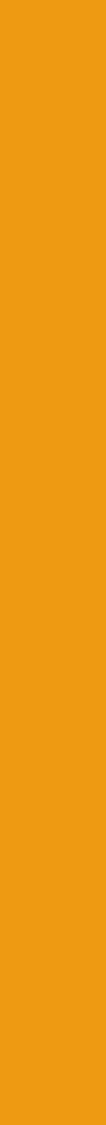 Fochteloërveen
Oplossingen

• Sloten en vaarten omgeving dempen / gedempt 
• Ontwatering tegengaan 
• Opvang regenwater 
• Dammen / damwanden en dijken (vernatten) 
• Fochteloërveen opgedeeld in compartimenten
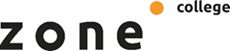 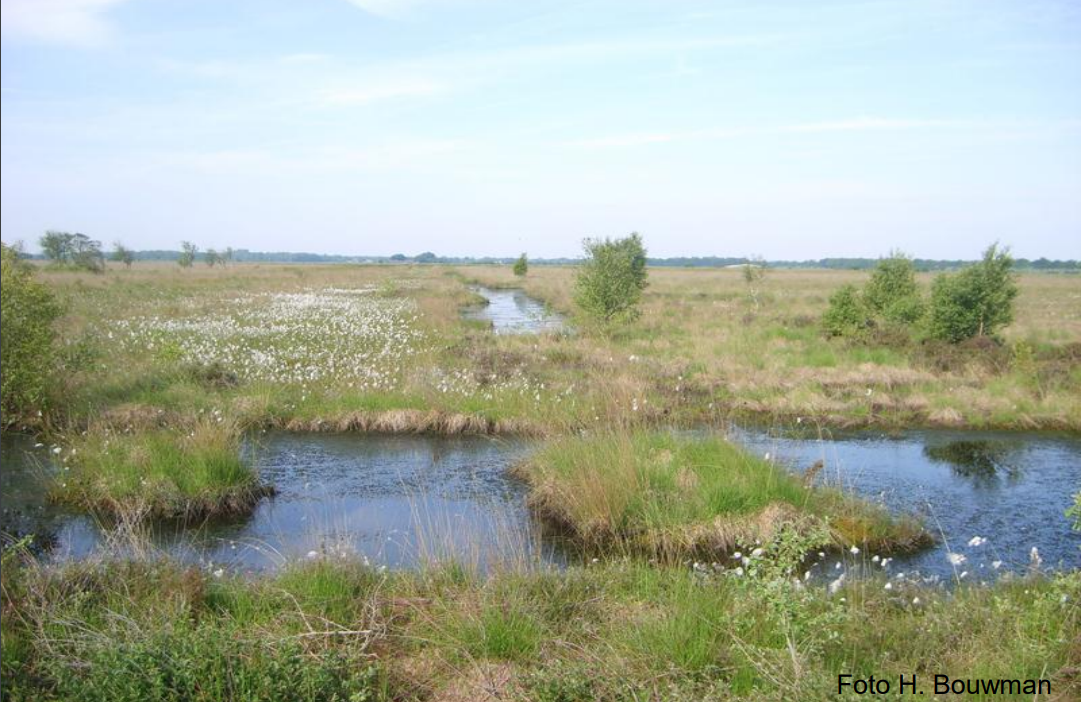 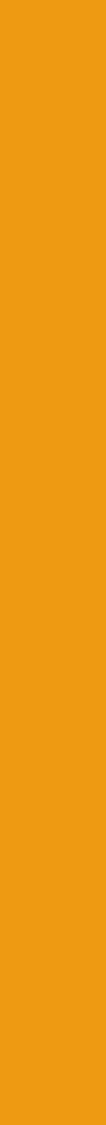 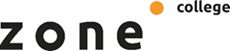 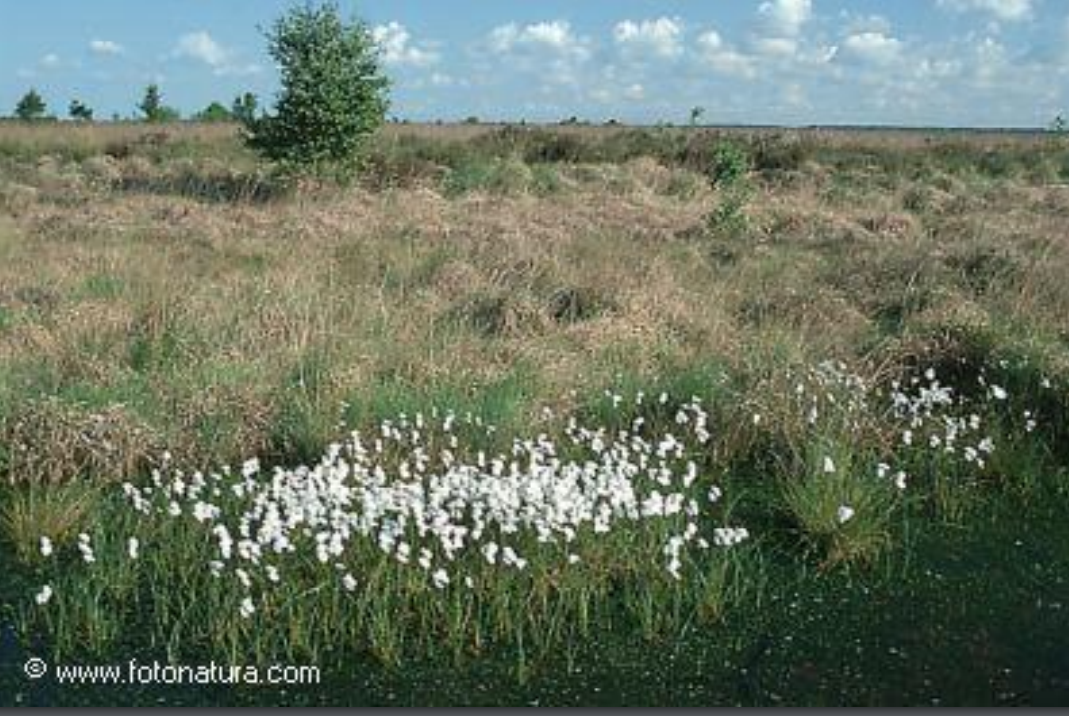 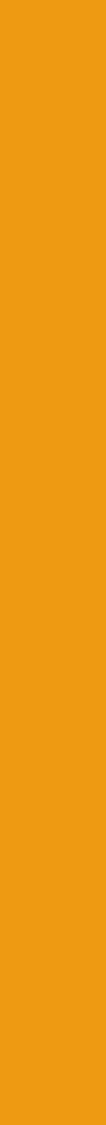 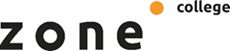 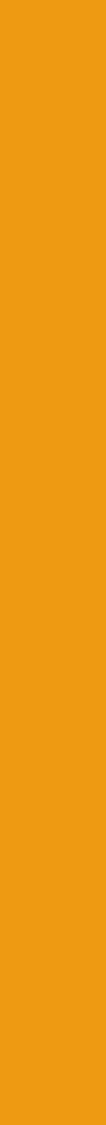 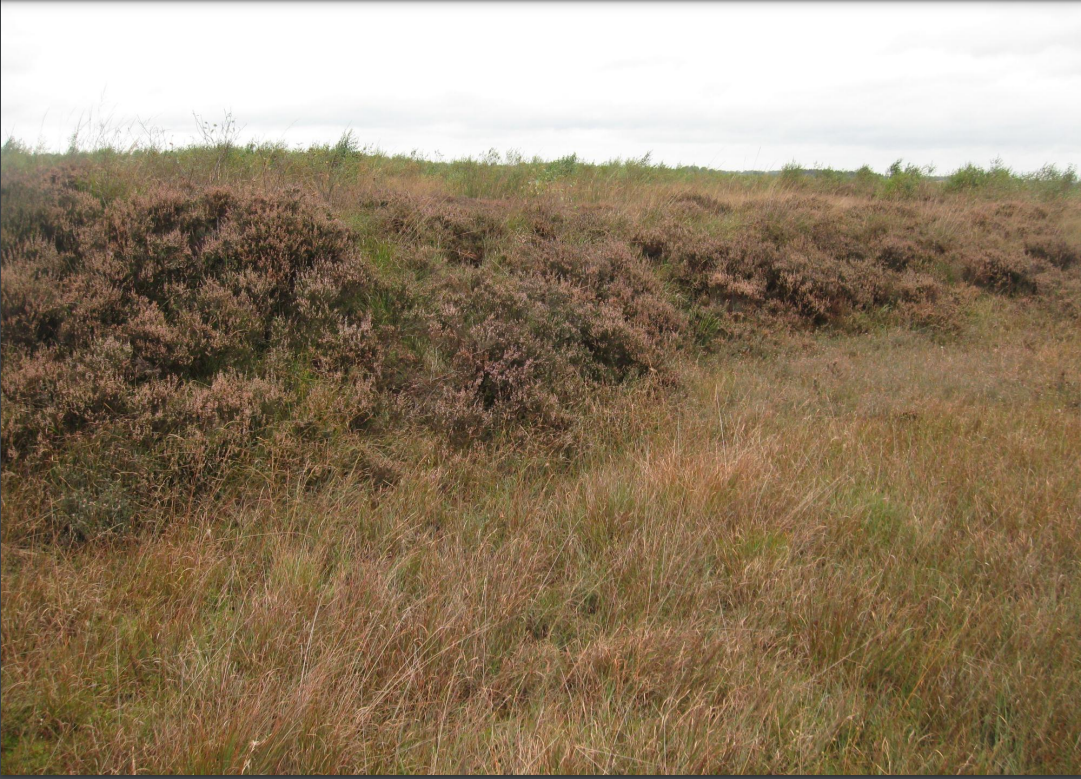 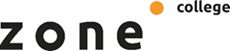 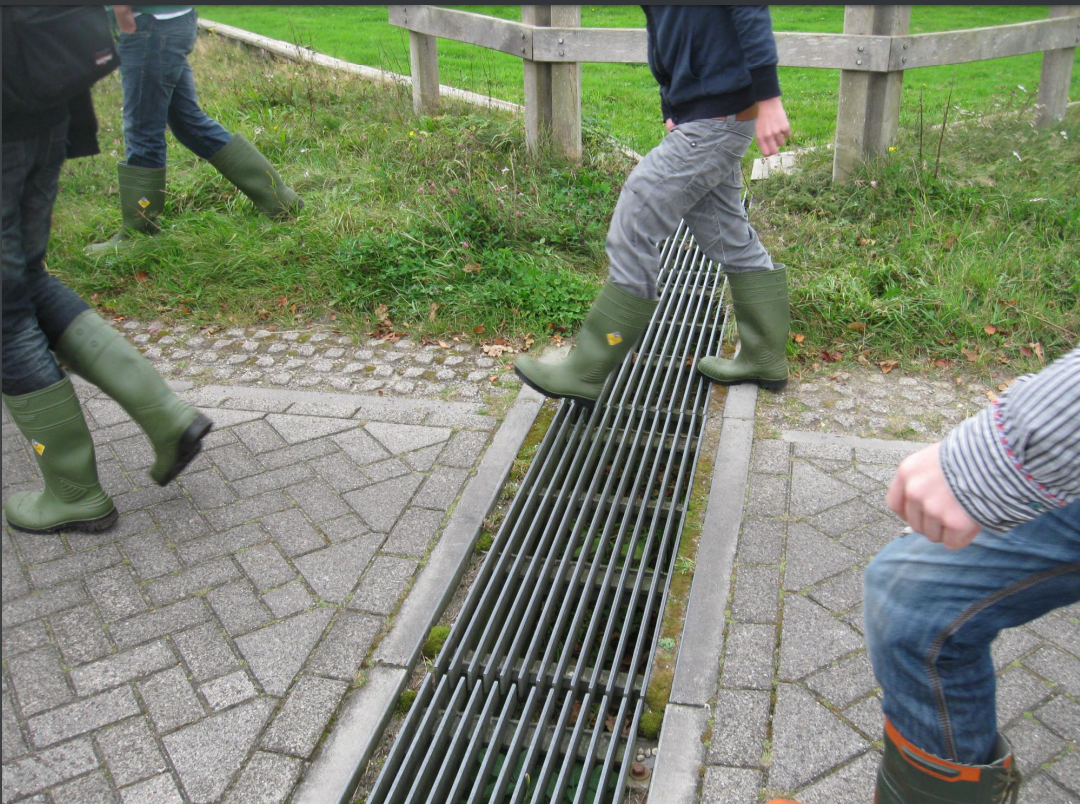 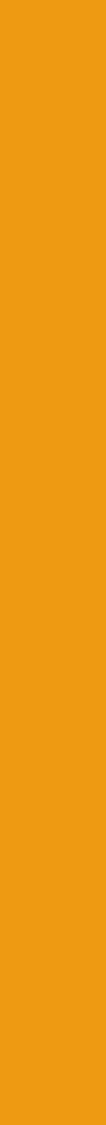 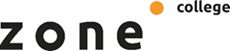 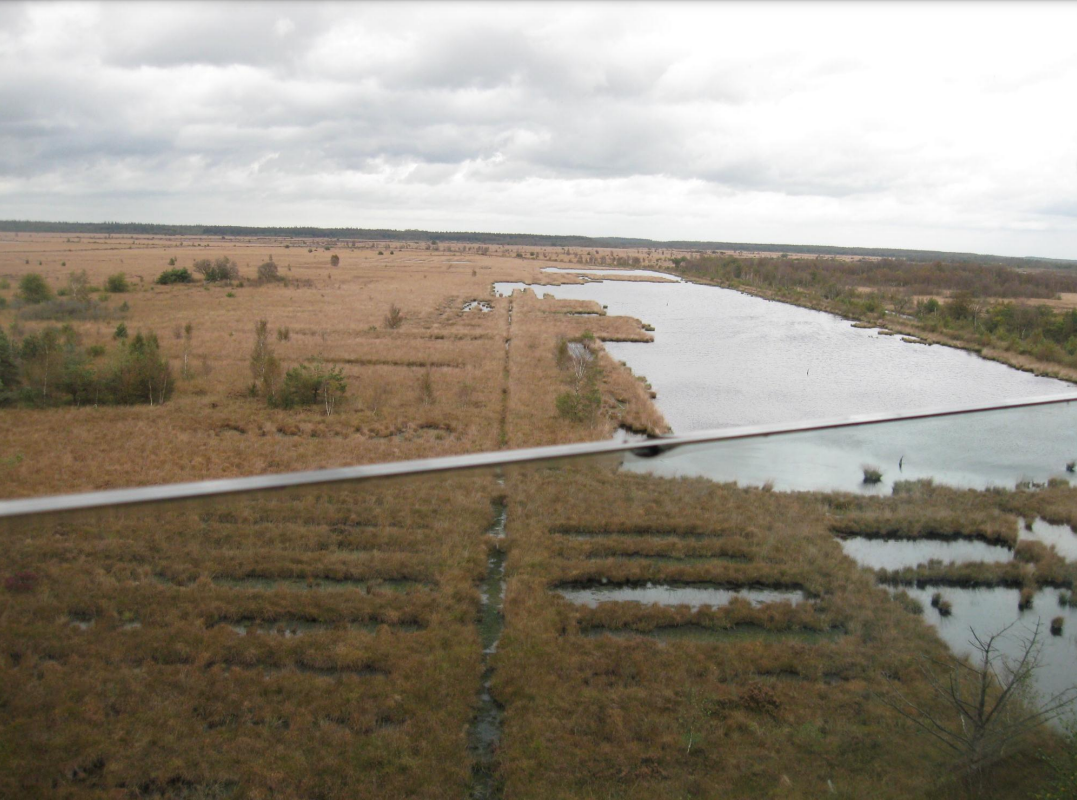 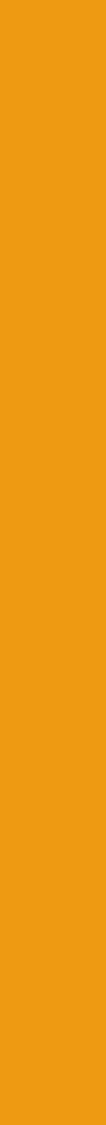 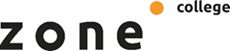 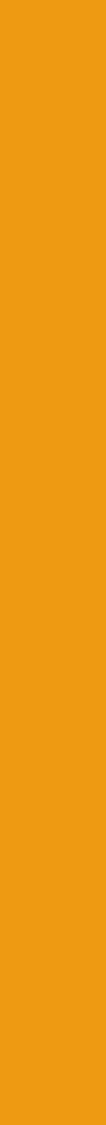 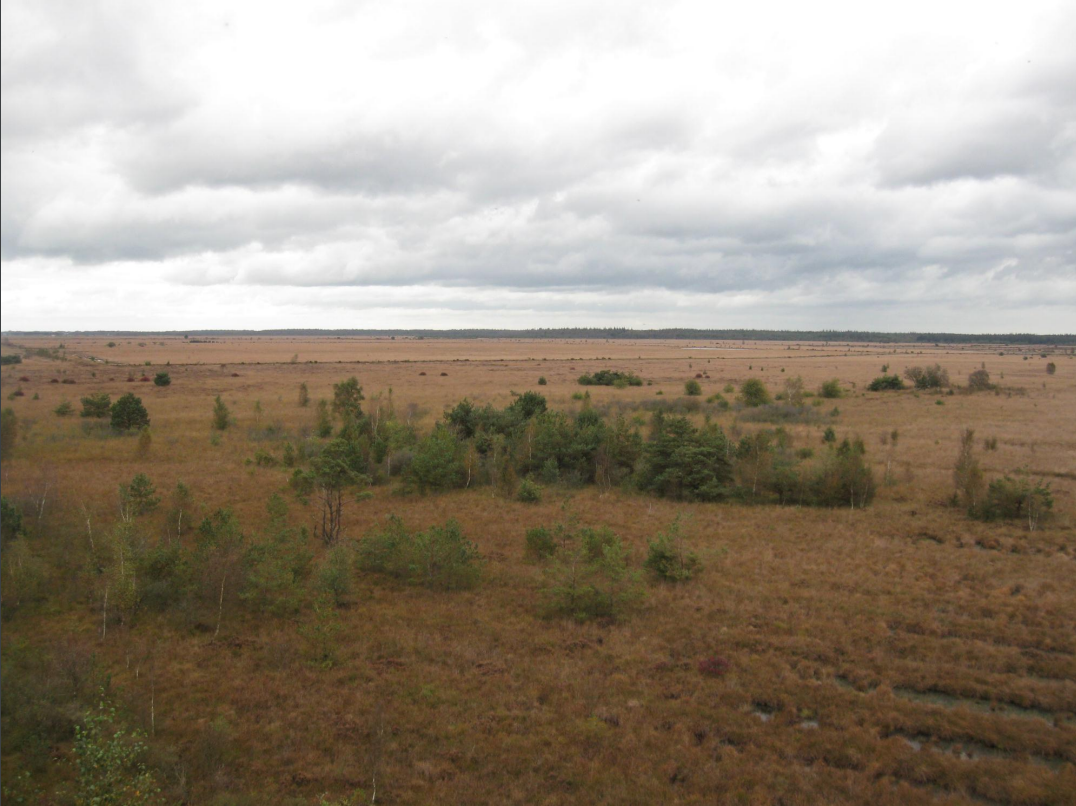 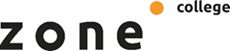